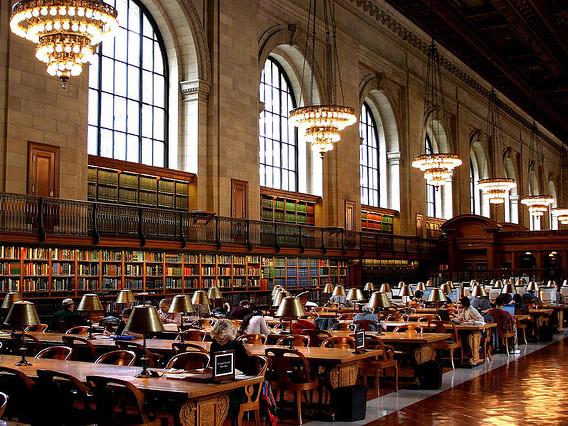 MGMT400Library Instruction
Michael Shochet
mshochet@ubalt.edu
410-837-4277

Photo: New York Public Library by Thomas Hawk on Flickr
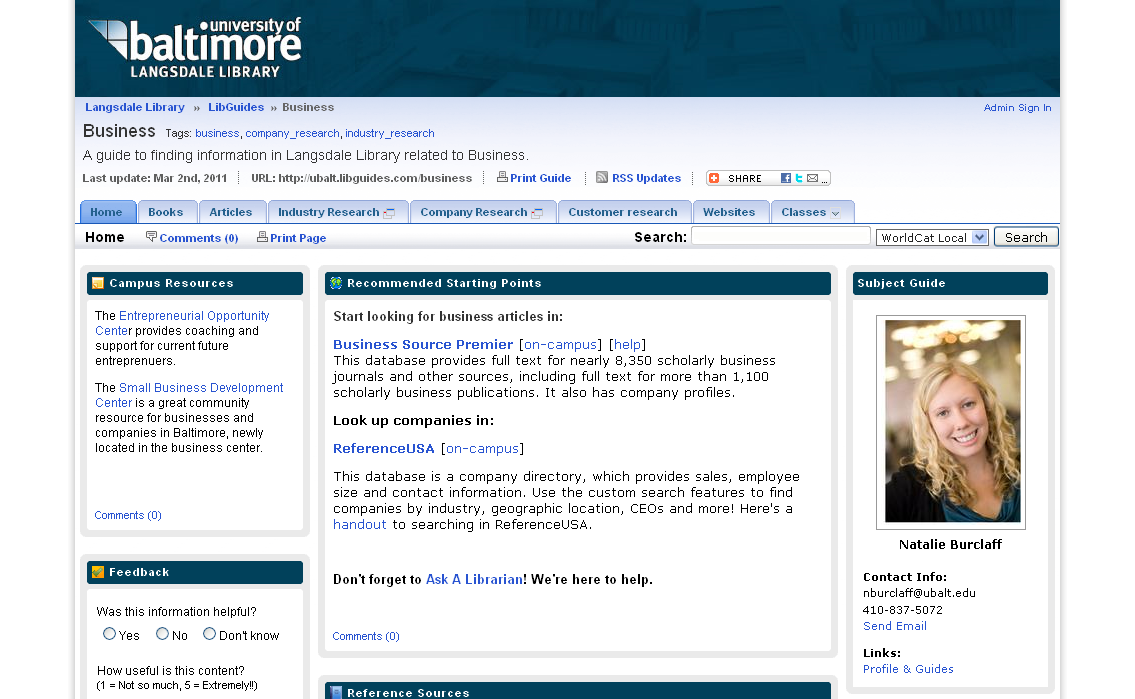 http://ubalt.libguides.com/business
Library Account
http://langsdale.ubalt.edu
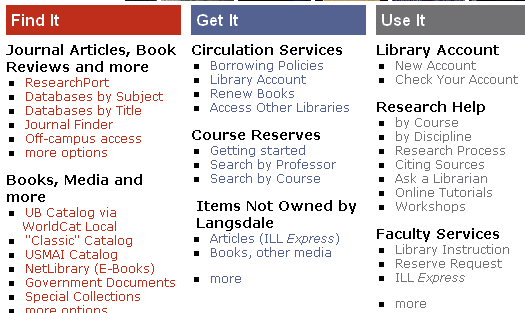 Click on “New Account”
[Speaker Notes: This is how you get a library account that lets you access the library databases from off-campus]
Overview
Boolean Search
Finding Articles
Finding Books
Process
[Speaker Notes: This is a process for doing research.  Obviously, at some point the cycle stops, but after your initial research, you might identify holes, gaps or new questions that you want to answer.  These will lead to a redefinition of the problem statement and a new round of searching.]
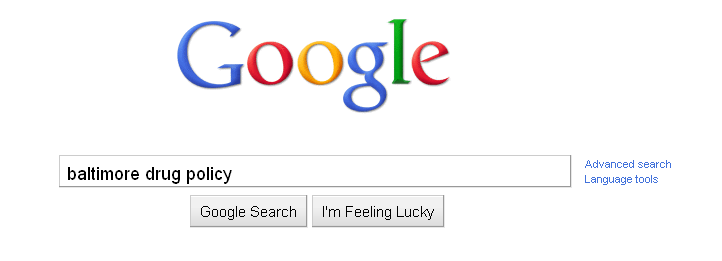 [Speaker Notes: For most searches in our daily lives, we go to Google and type in some terms.  This often works.  But, what happens when it doesn’t work.  What should you do?]
BOOLEAN
OR 
E x p a n d s
[Speaker Notes: If your search gets too few results, try using OR to get more.]
cat OR dog
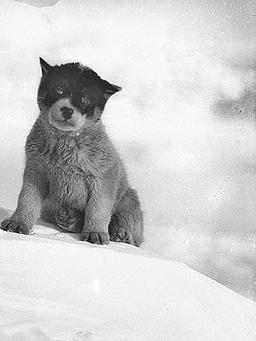 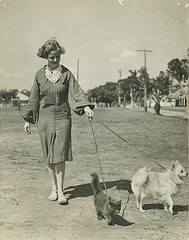 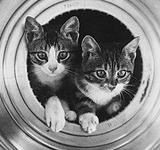 AND 

Narrows
[Speaker Notes: If you get too many results, try using AND to get fewer results.]
cat AND dog
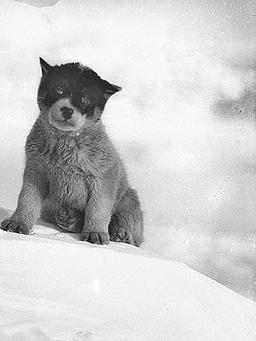 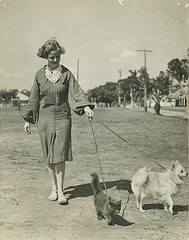 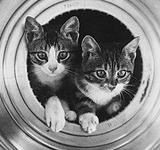 cat NOT dog
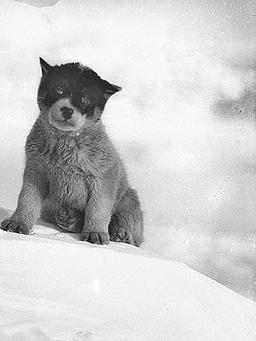 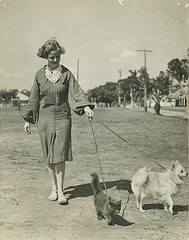 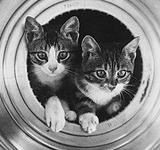 [Speaker Notes: There are problems with using language as search terms.  Words have many different meanings and often many different words can be used to mean the same thing.  So thinking critically about the words you choose, as well as using AND and OR can really help improve your search results.]
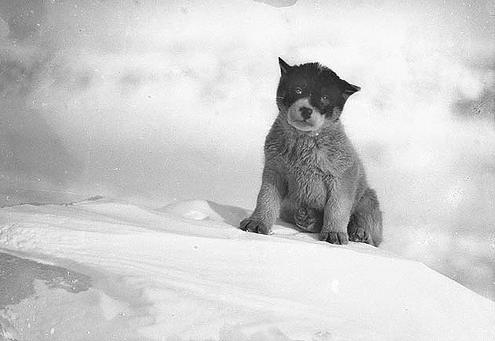 Pup
[Speaker Notes: A search for “dog” would not find this picture that was labeled with “pup”…]
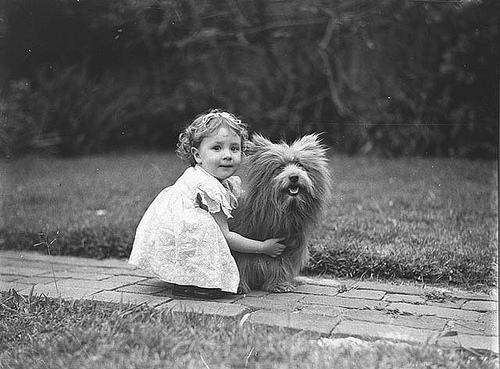 Scottish
Terrier
[Speaker Notes: or this one labeled as “Scottish Terrier”…]
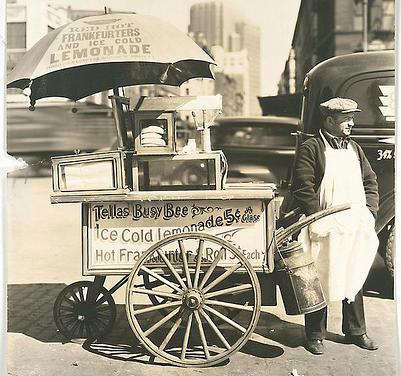 [Speaker Notes: … but you would get this hot dog cart.]
dog
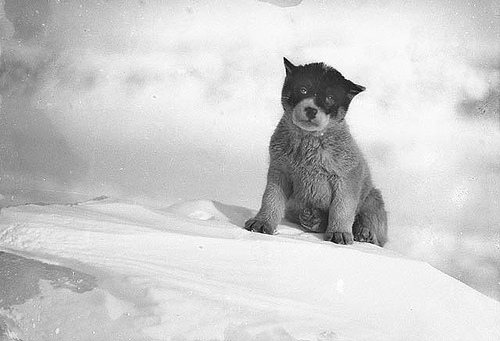 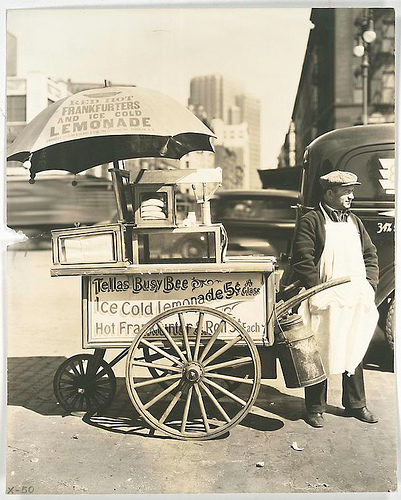 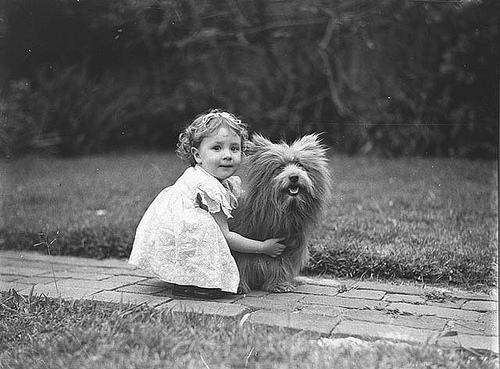 Drug Policy in Baltimore
Concept 1
Concept 2
Concept 3
Synonyms

Related terms

Broader Terms

Narrower Terms
[Speaker Notes: As an exercise, think about this search topic.  Brainstorm different terms you can use in your search.]
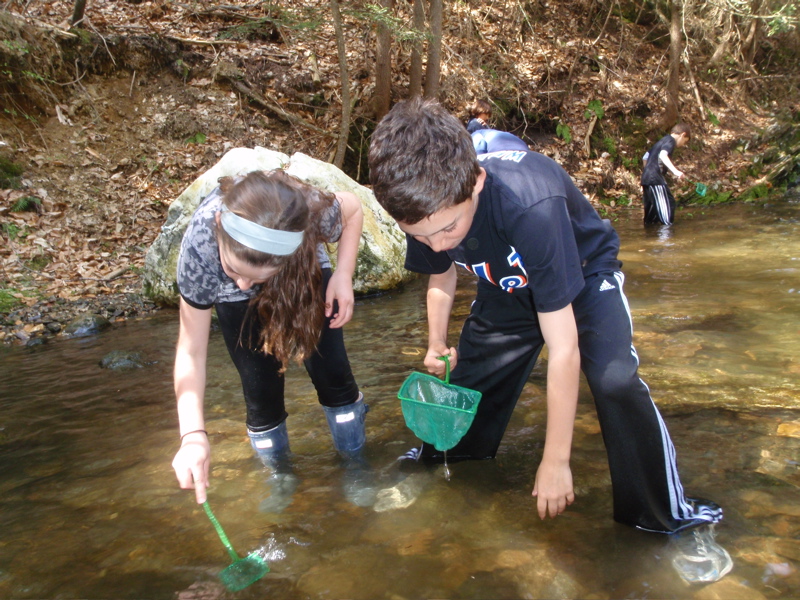 Where to Search
Searching for macroinvertebrates by the Horace Mann School on Picassa
[Speaker Notes: Searching using the library databases will help you find more reliable and academically rigorous material.]
( baltimore OR maryland ) and drug policy
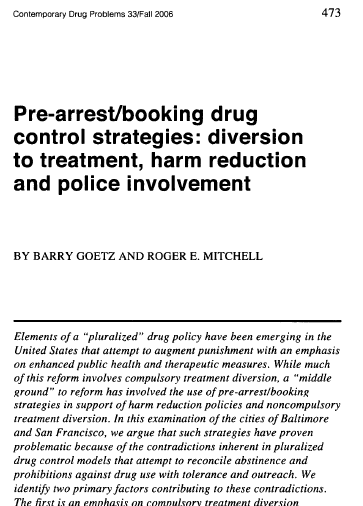 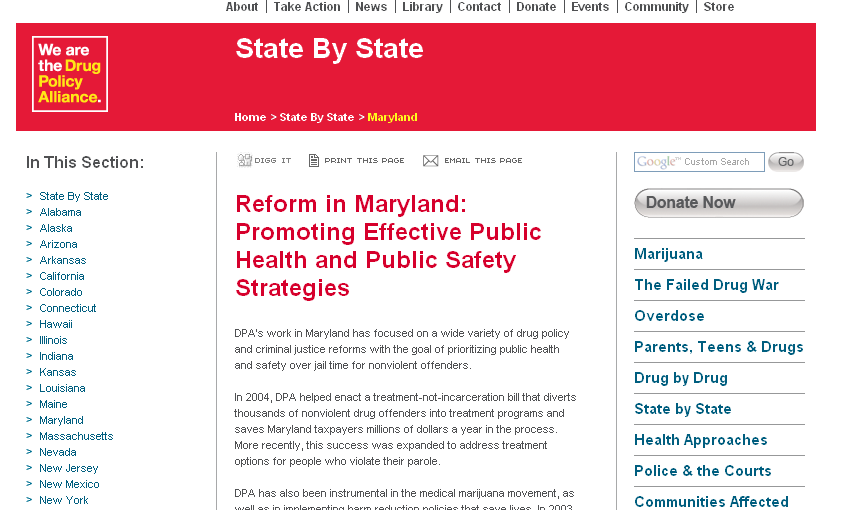 Academic Search Premier
Google
[Speaker Notes: Articles in the library databases are from peer reviewed scholarly journals as well as reputable newspapers and magazines.  The scholarly material is much more scientifically rigorous than what you might find on the web, and is really what a literature review should focus on.  While you can find some scholarly sources on the internet, you have to work much harder to determine a web site’s credibility.  There are plenty of organizations with a very strong bias whose pages will show up.  Above is the first result of a search for ( baltimore OR maryland ) and drug policy in Academic Search Premier which is a scholalry journal article, compared to the same search in Google which gives you a page for an organization trying to relax the drug laws.  The reports on this site may be OK, but they have an obvious bias and were not subject to the independent peer review process that an academic journal requires.]
Finding Articles
Databases:
 Public Affairs Index (government)
 ABI/Inform (business)
 Business Source Premier
Academic Search Premier (general)
 Criminal Justice Periodicals
[Speaker Notes: Here are some library databases that can be useful.  You can find this list on the class coursepage http://ubalt.libguides.com/aecontent.php?pid=94587&sid=1542010 

Try using some of your search terms in one of the databases above.  You will have to play around with what works, adding some terms, dropping some others.  For example, if you start to investigate a specific policy implemented in Baltimore, it may be the case that there hasn’t been research on the local implementation.  In that case, you would drop the “Baltimore or Maryland” concept in order to see any analysis of a particular policy, many of which would be applicable to our loca]
Subject Terms
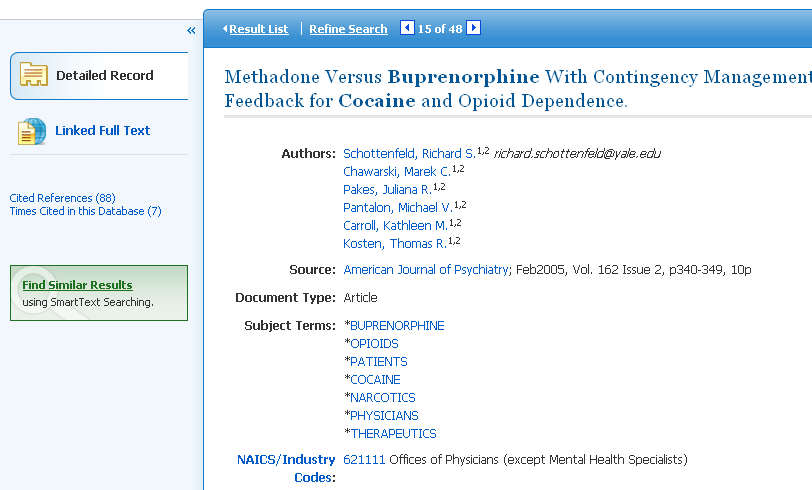 [Speaker Notes: You can use the subject terms in an article to refine your results.]
Getting Articles
Do we own it?
 

Off-Campus
Log in to “Research Port” with barcode
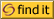 [Speaker Notes: If an article is available in an abstract form only, you can use the “Find It” button to see in Langsdale has access to a copy, or to order it through ILL.]
Google Scholar
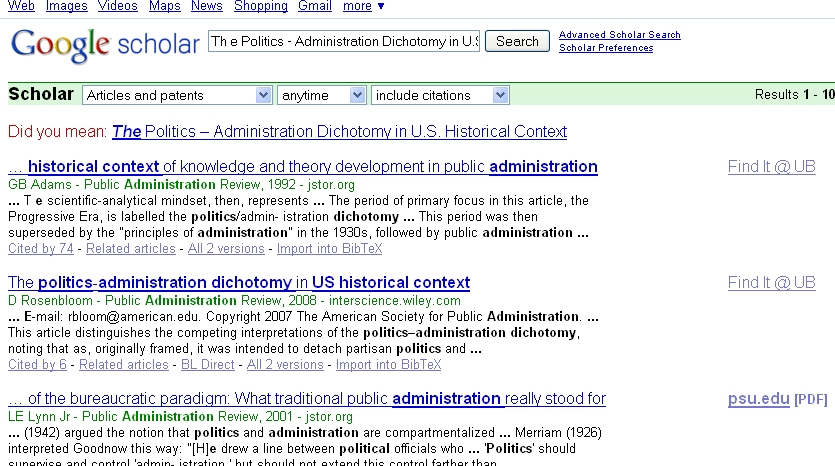 [Speaker Notes: Google Scholar attempts to identify scholarly journals.  You can find similar articles by looking at which articles cited one that you like]
Books: Worldcat Local
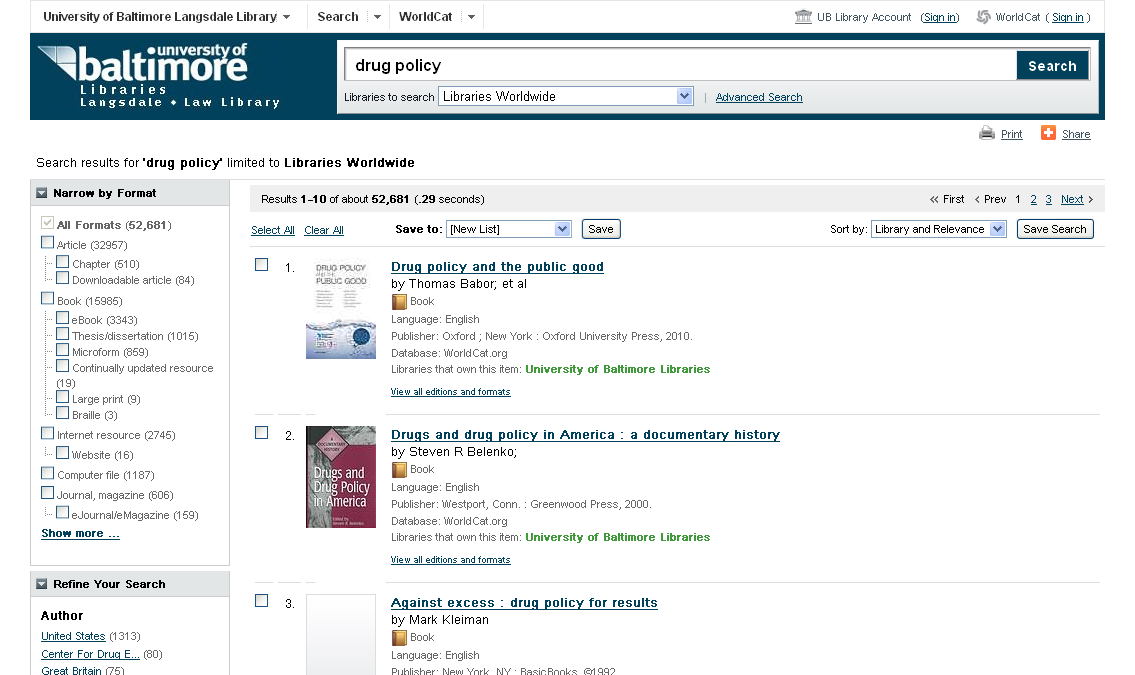 [Speaker Notes: WorldCat Local will help you find books in Langsdale Library.  Note that you are searching through title, author, subjects headings and sometimes the table of contents and a brief description.  You are not searching through the full text.]
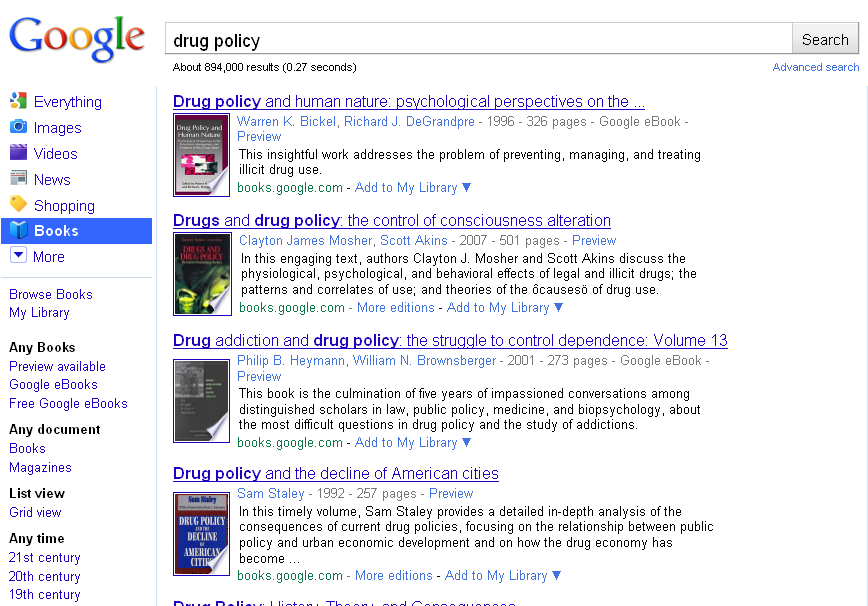 Google Books
[Speaker Notes: Note that with Google Books, you ARE searching through the full text.]
Review
Boolean Search
Finding Articles
Finding Books